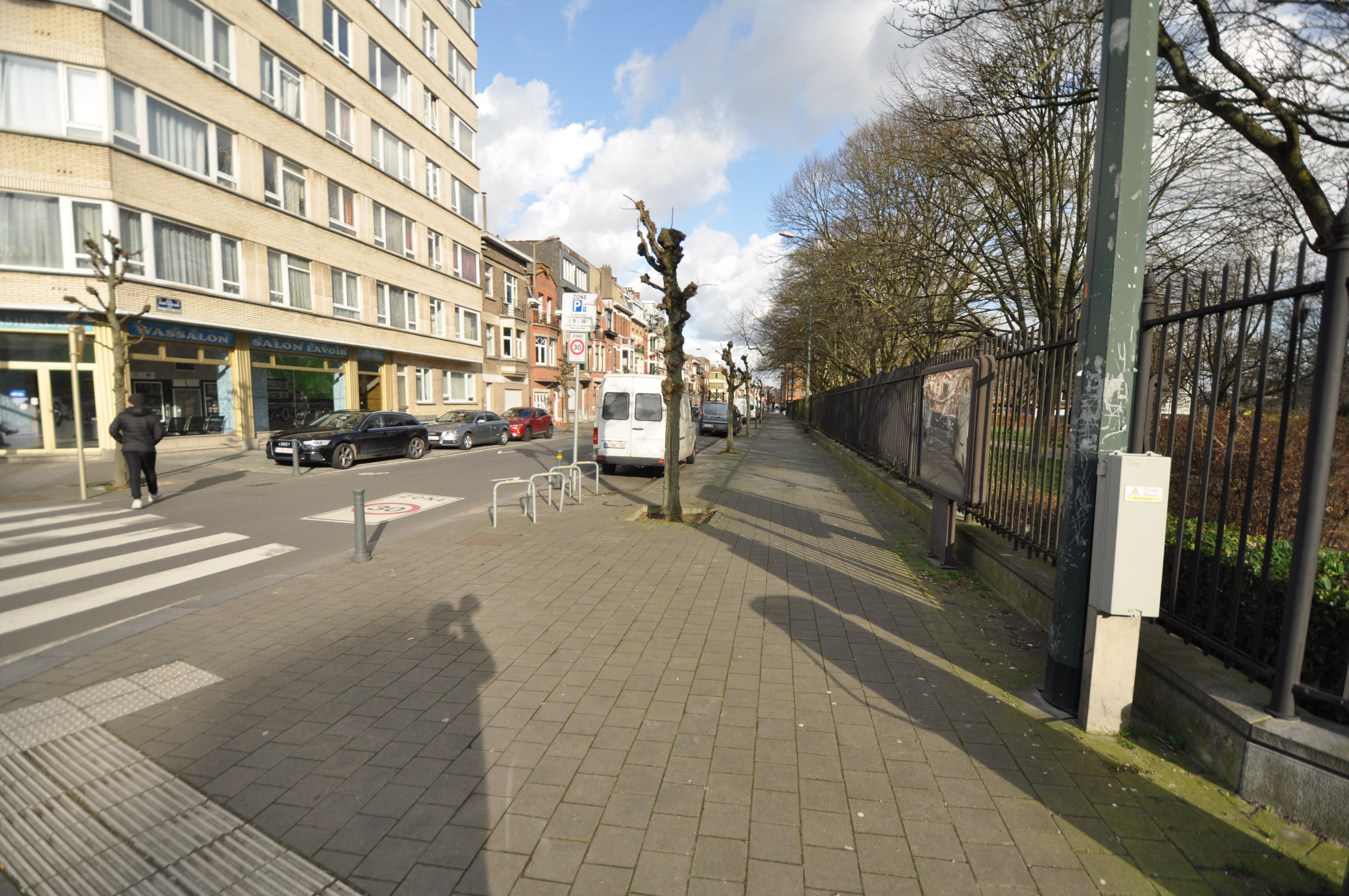 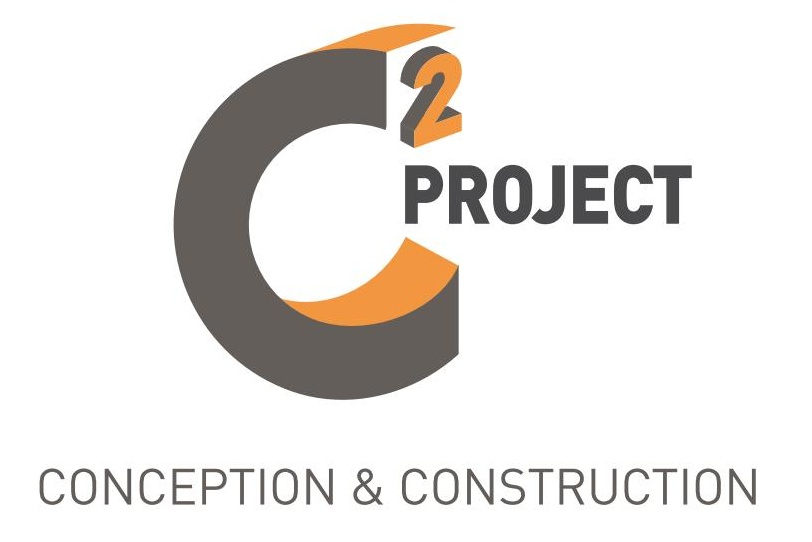 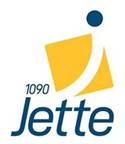 Heraanleg van Odon Warlandlaan Réaménagement de l’avenue Odon Warland
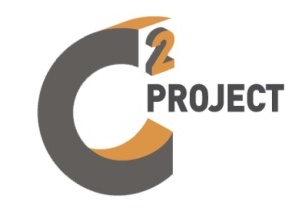 Heraanleg van Odon Warlandlaan sectie Charles Woeste - PannenhuisRéaménagement de l’avenue Odon Warlandsection Charles Woeste-Pannenhuis
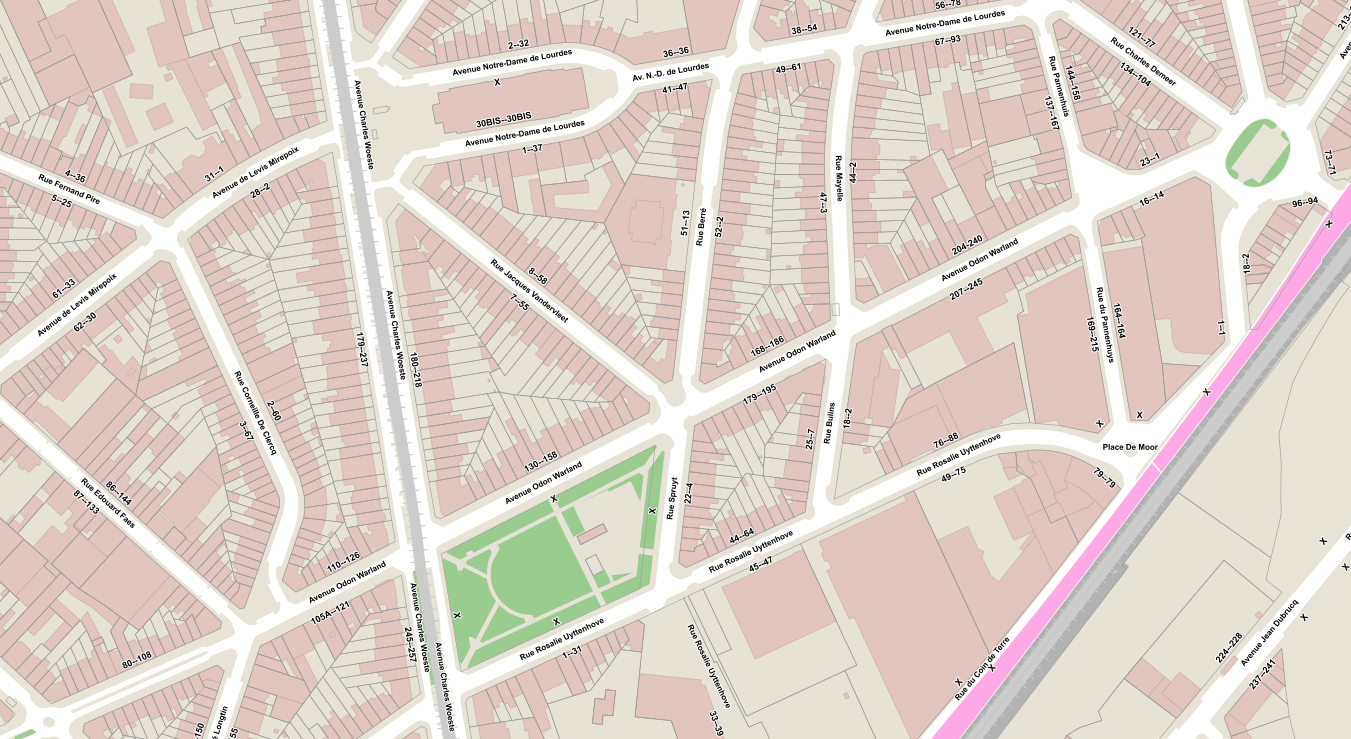 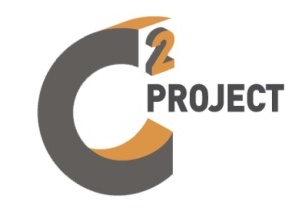 Ontworpen toestandSituation projetée
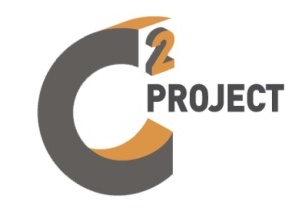 Ontworpen toestandSituation projetée
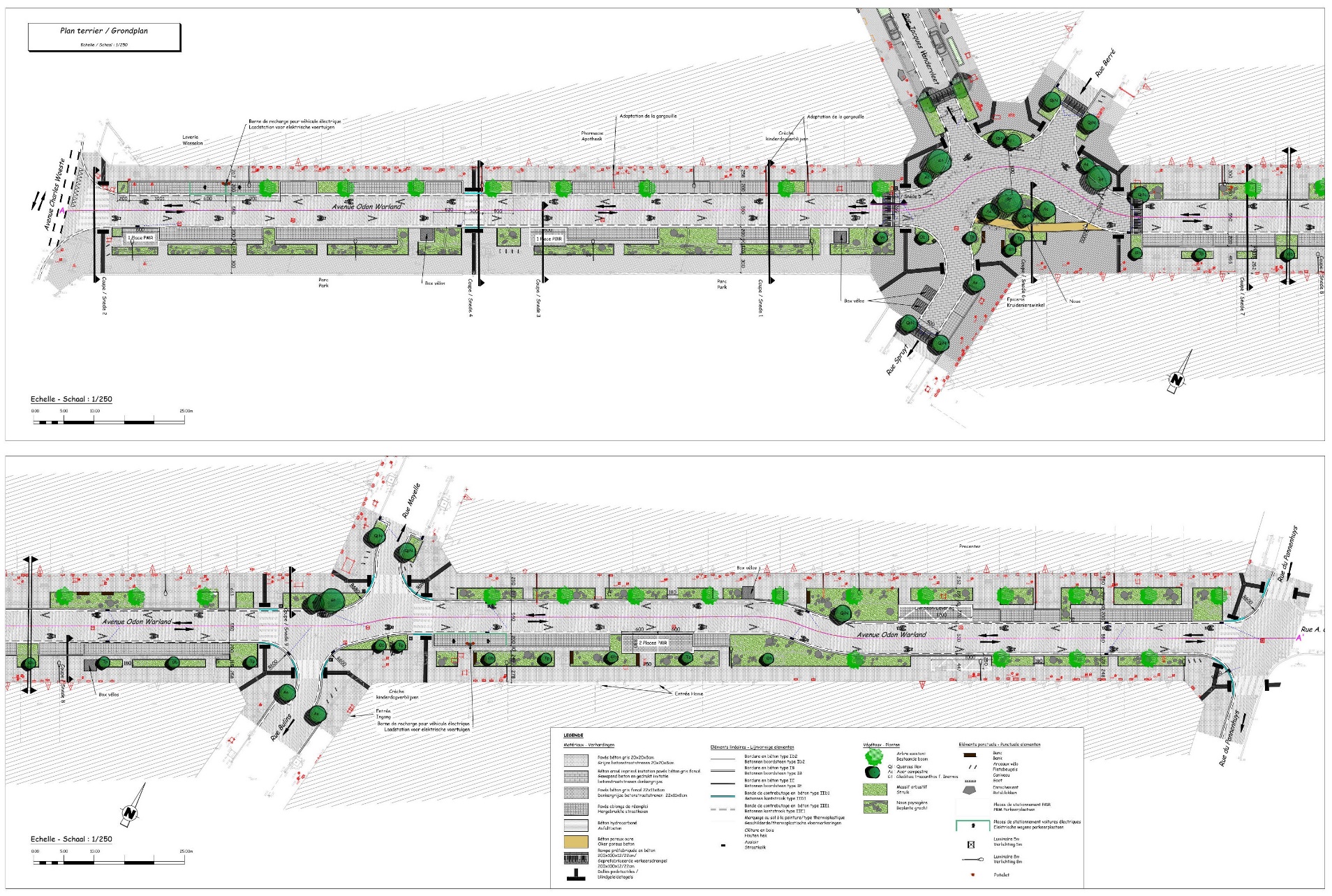 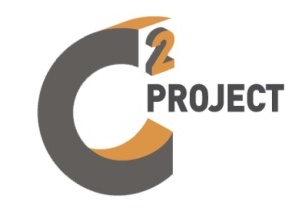 Ontworpen toestandSituation projetée
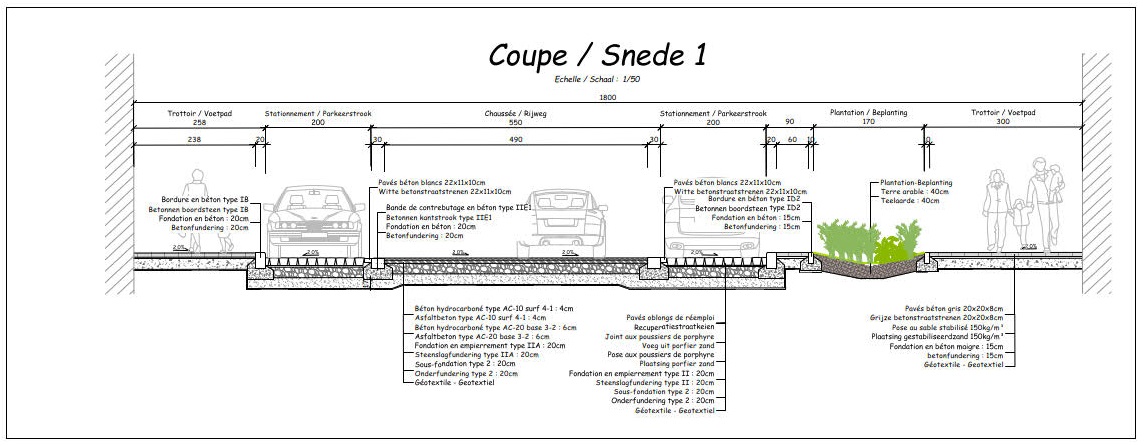 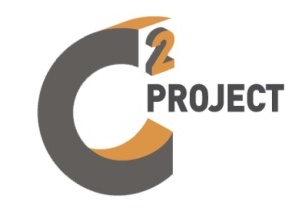 Gedeelte tussen Woeste en SpruytSection comprise entre Woeste et Spruyt
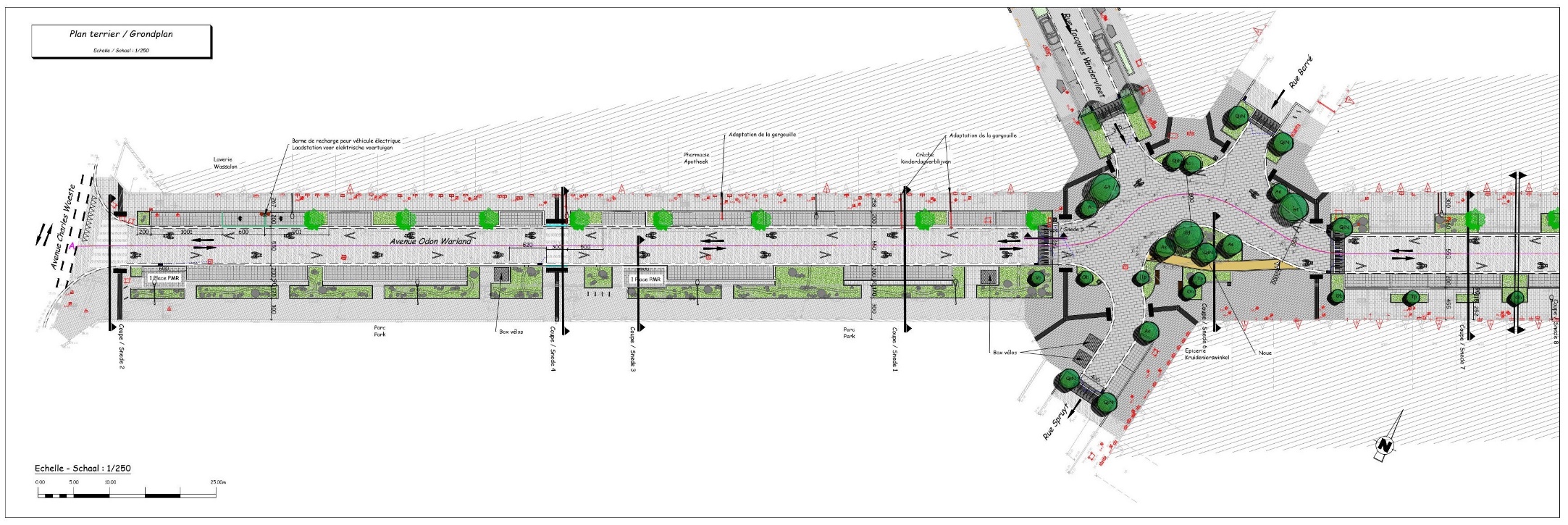 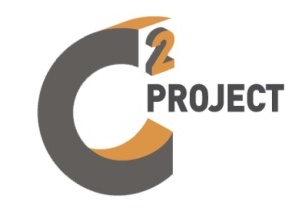 Gedeelte tussen Woeste en SpruytSection comprise entre Woeste et Spruyt
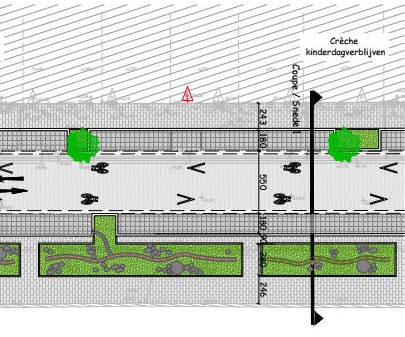 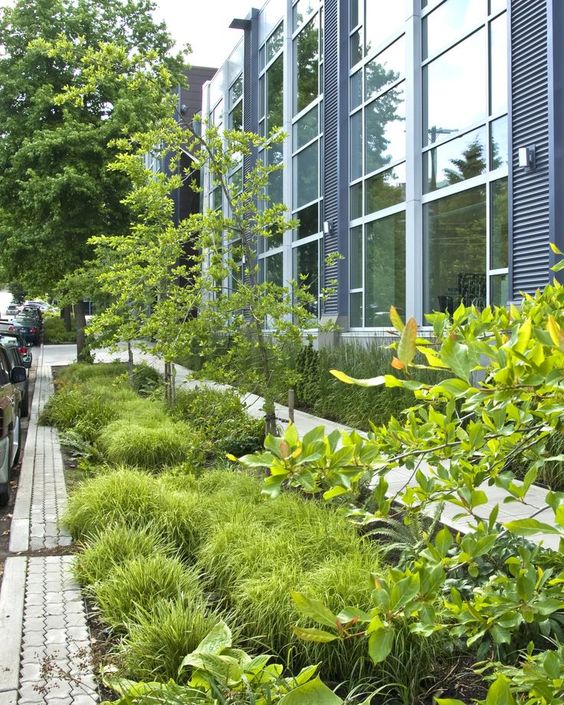 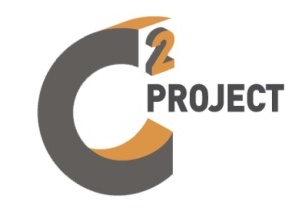 Gedeelte tussen Berré en PannenhuisSection comprise entre Berré et Pannenhuis
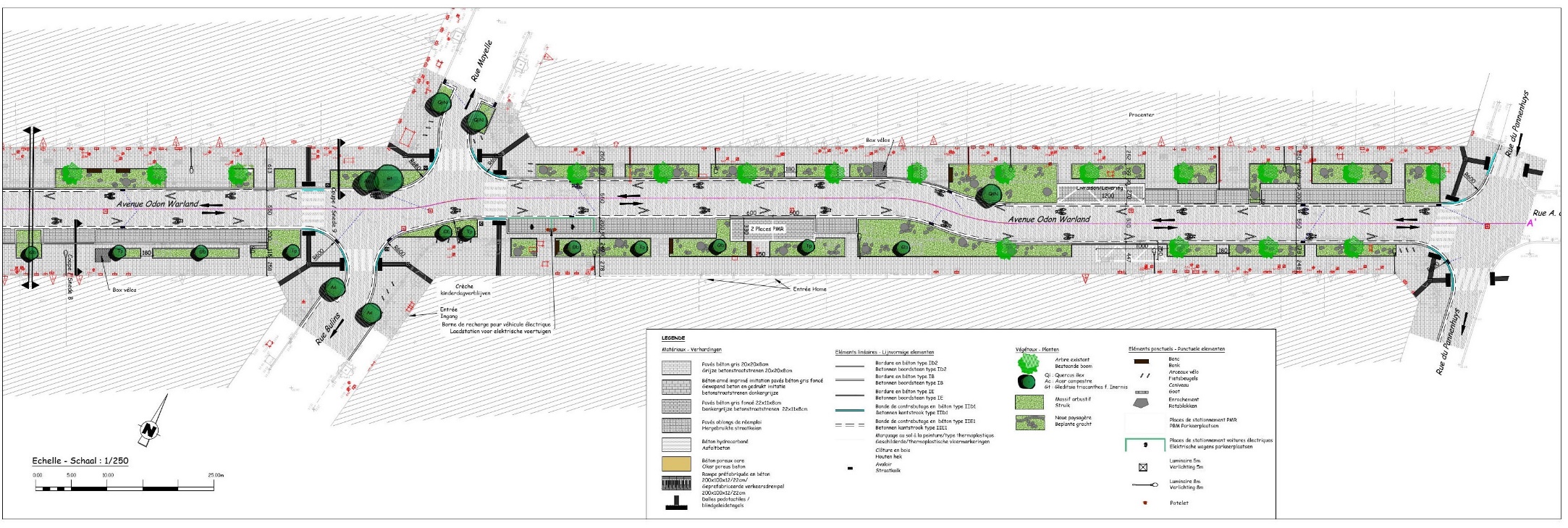 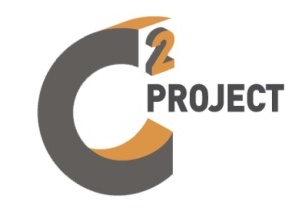 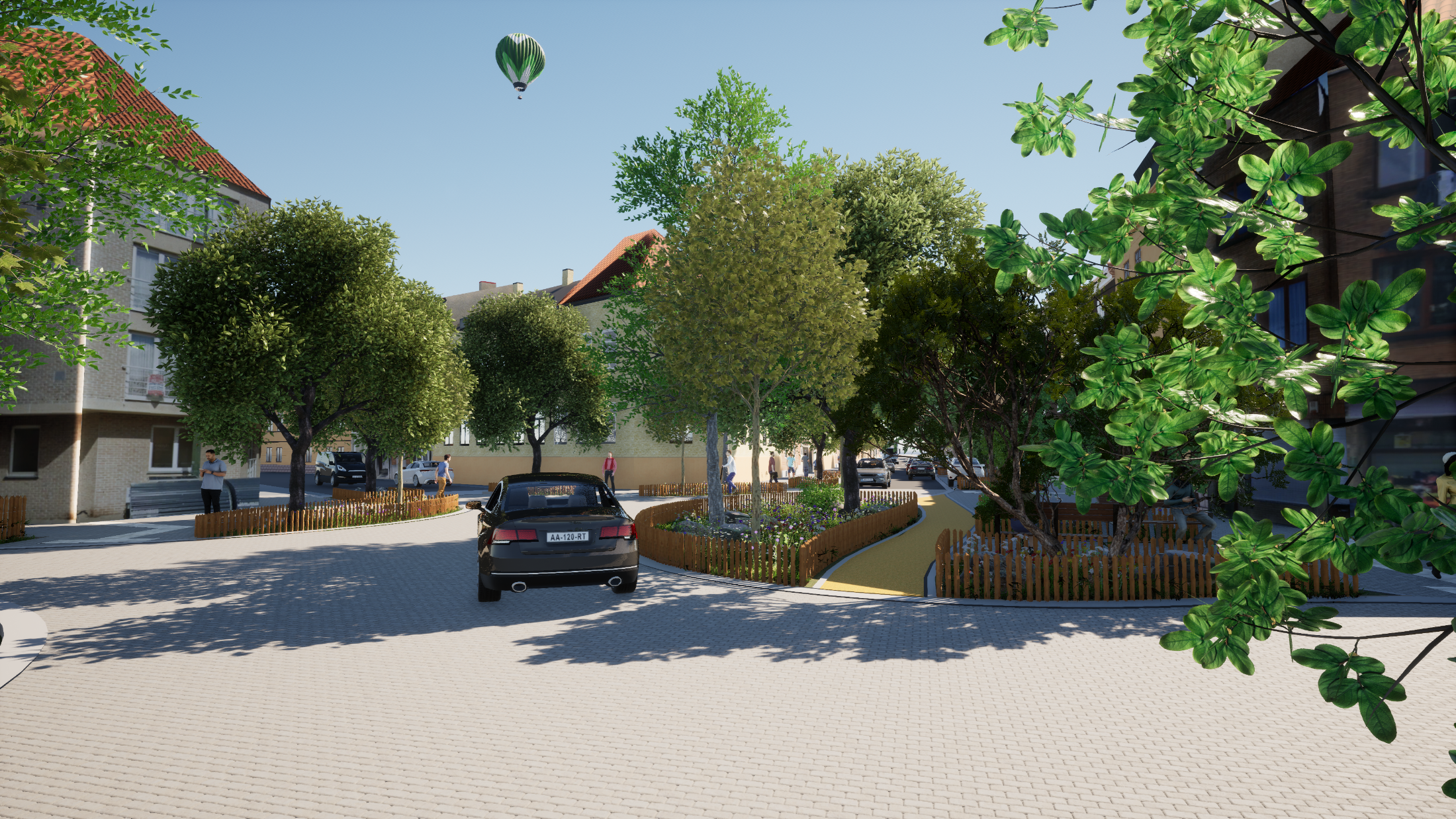 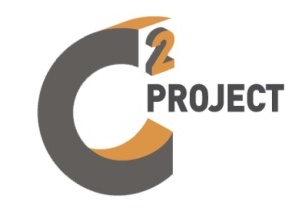 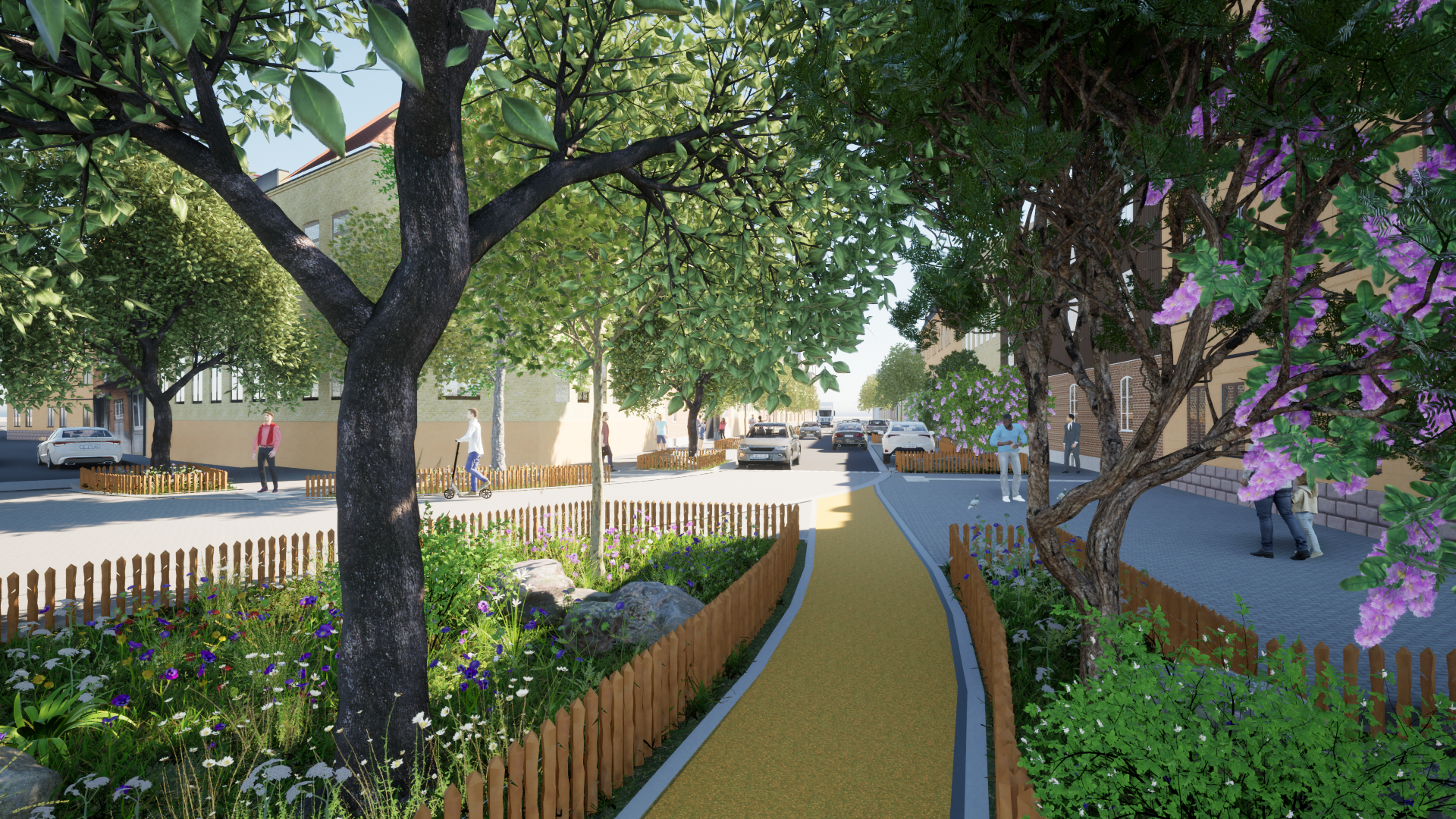 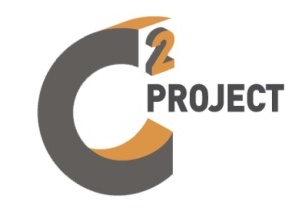 WerfChantier
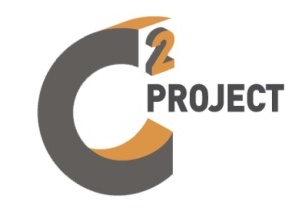 Heraanleg van Odon Warlandlaan Réaménagement de l’avenue Odon Warland
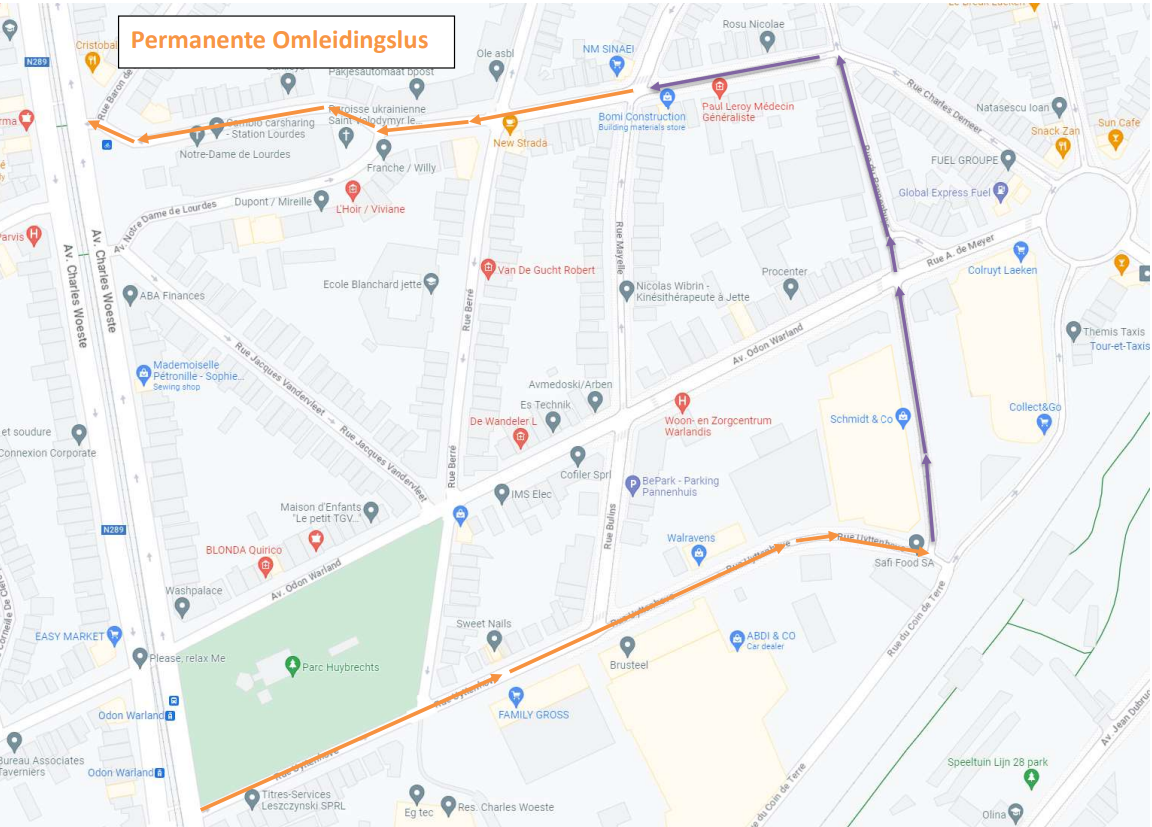 OMLEIDING

-> rue Uyttenhove
-> rue du Pannenhuys
-> Av. Notre Dame de Lourdes
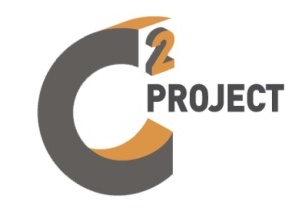 Heraanleg van Odon Warlandlaan Réaménagement de l’avenue Odon Warland
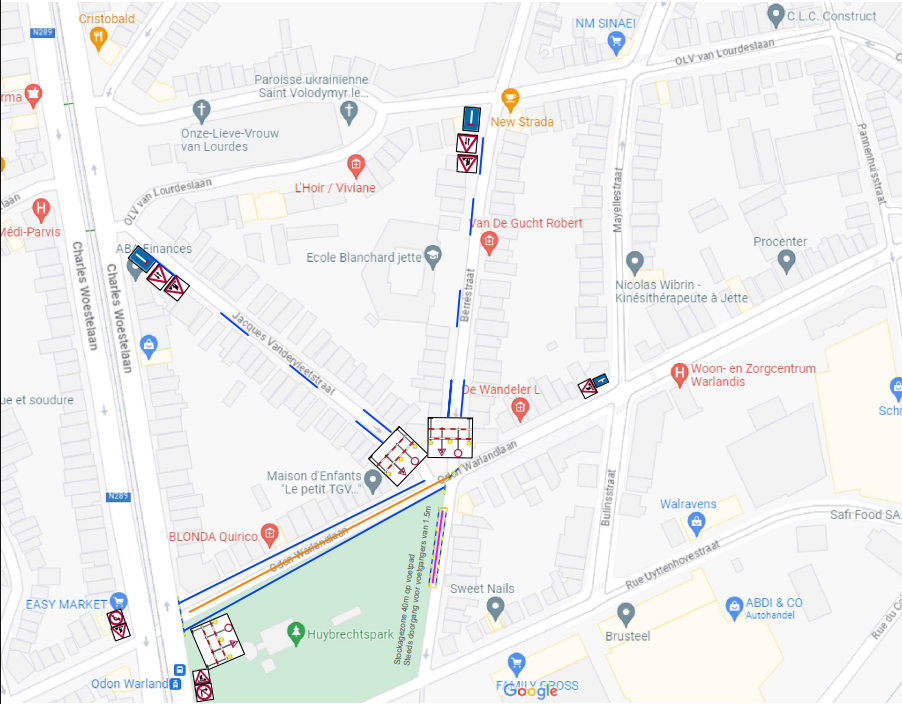 Fase 1a + 2 a
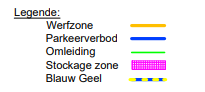 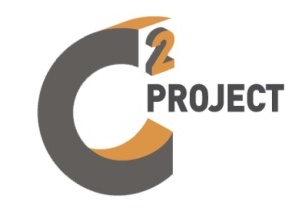 Heraanleg van Odon Warlandlaan Réaménagement de l’avenue Odon Warland
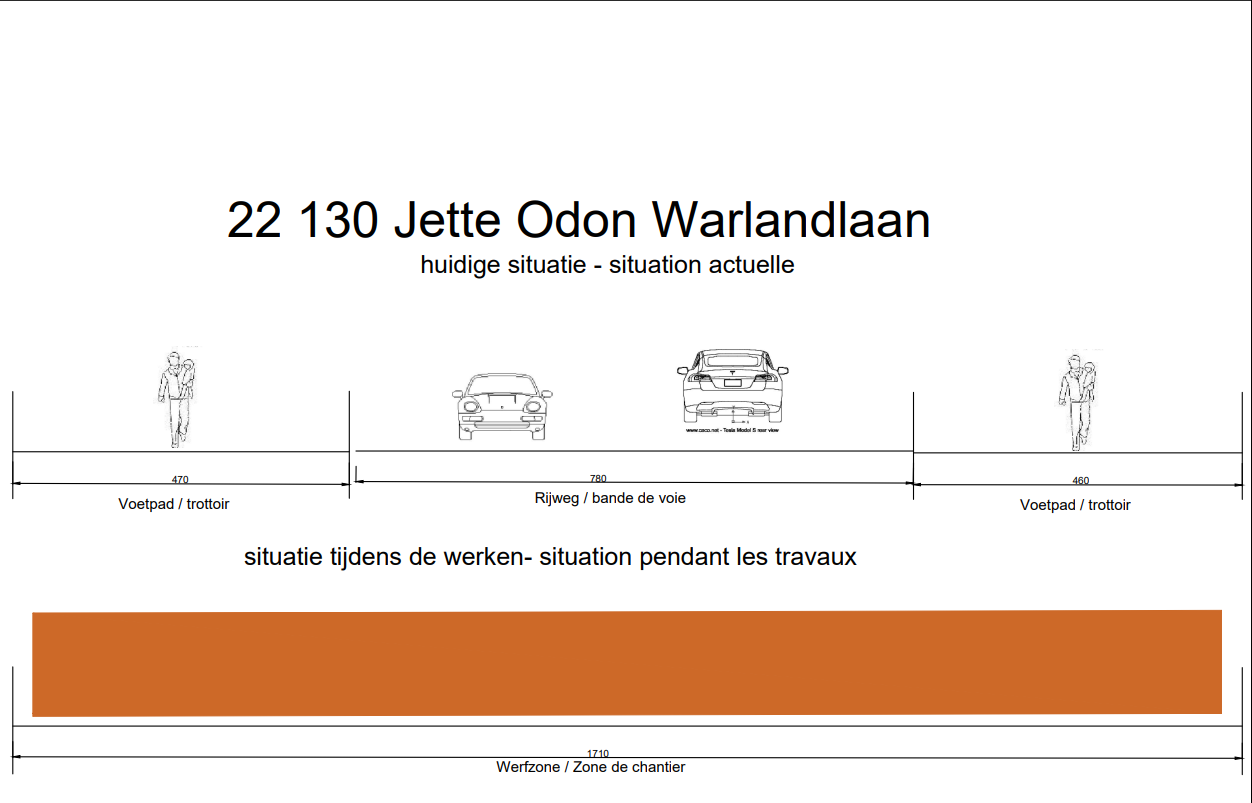 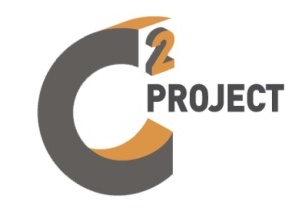 Heraanleg van Odon Warlandlaan Réaménagement de l’avenue Odon Warland
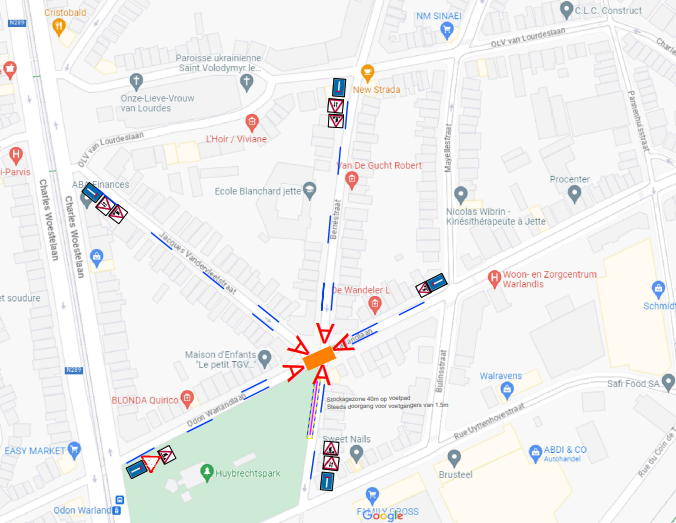 Fase 2A + 2B
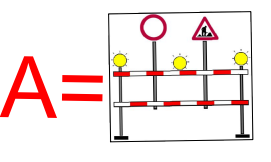 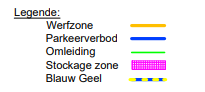 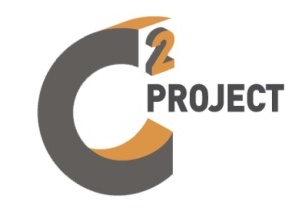 Heraanleg van Odon Warlandlaan Réaménagement de l’avenue Odon Warland
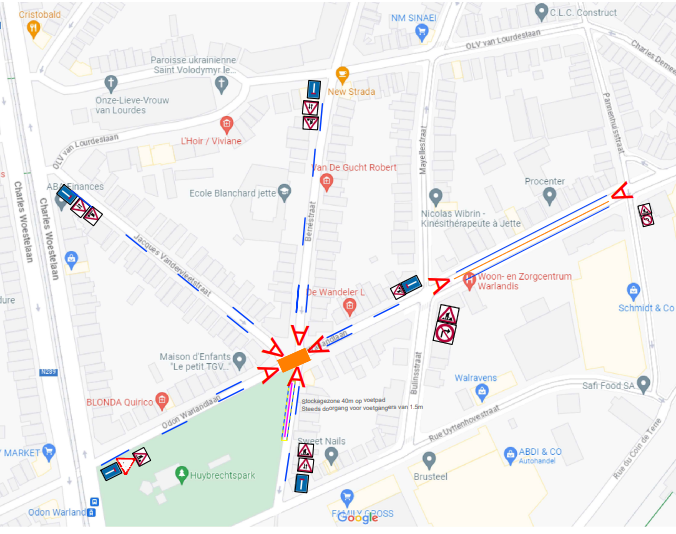 Fase 2A+2B+3A
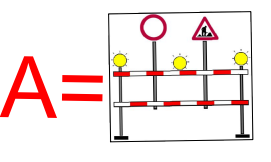 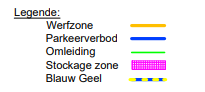 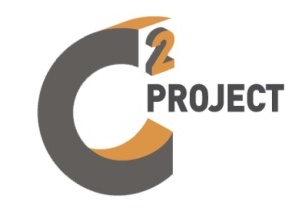 Heraanleg van Odon Warlandlaan Réaménagement de l’avenue Odon Warland
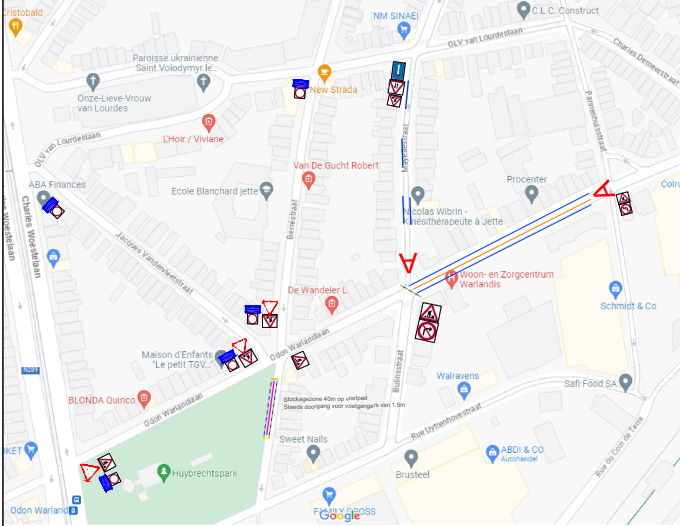 Fase 3A + 3 B
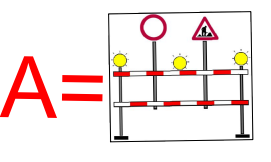 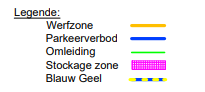 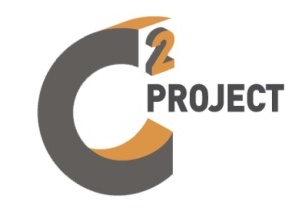 Heraanleg van Odon Warlandlaan Réaménagement de l’avenue Odon Warland
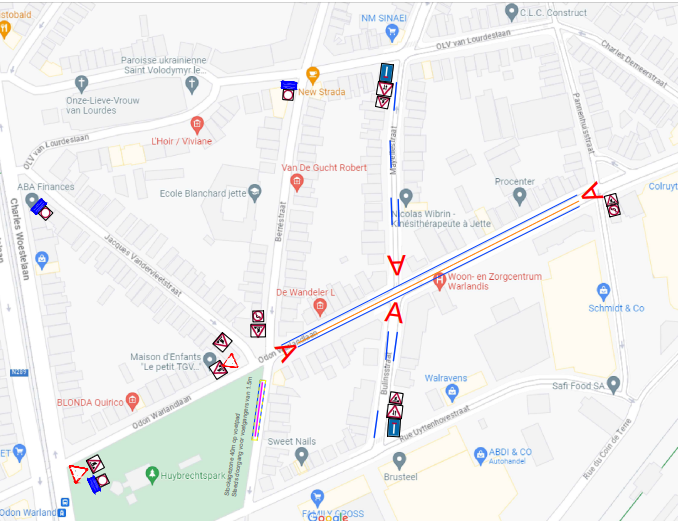 Fase 3A + 3 B + 4
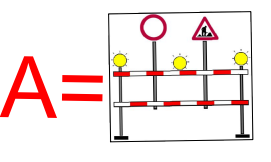 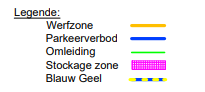 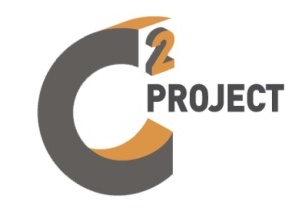 Heraanleg van Odon Warlandlaan Réaménagement de l’avenue Odon Warland
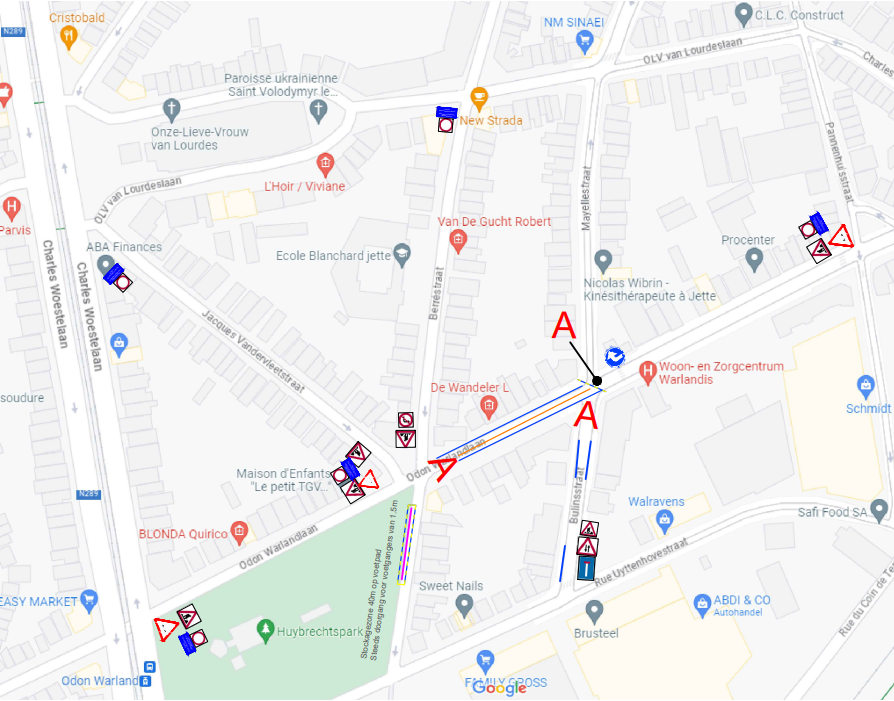 Fase 4
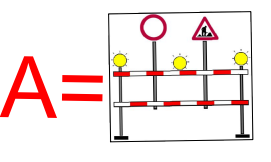 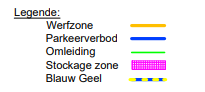 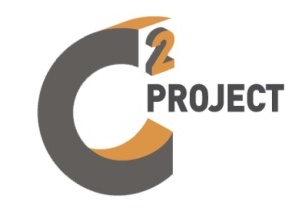 Heraanleg van Odon Warlandlaan Réaménagement de l’avenue Odon Warland
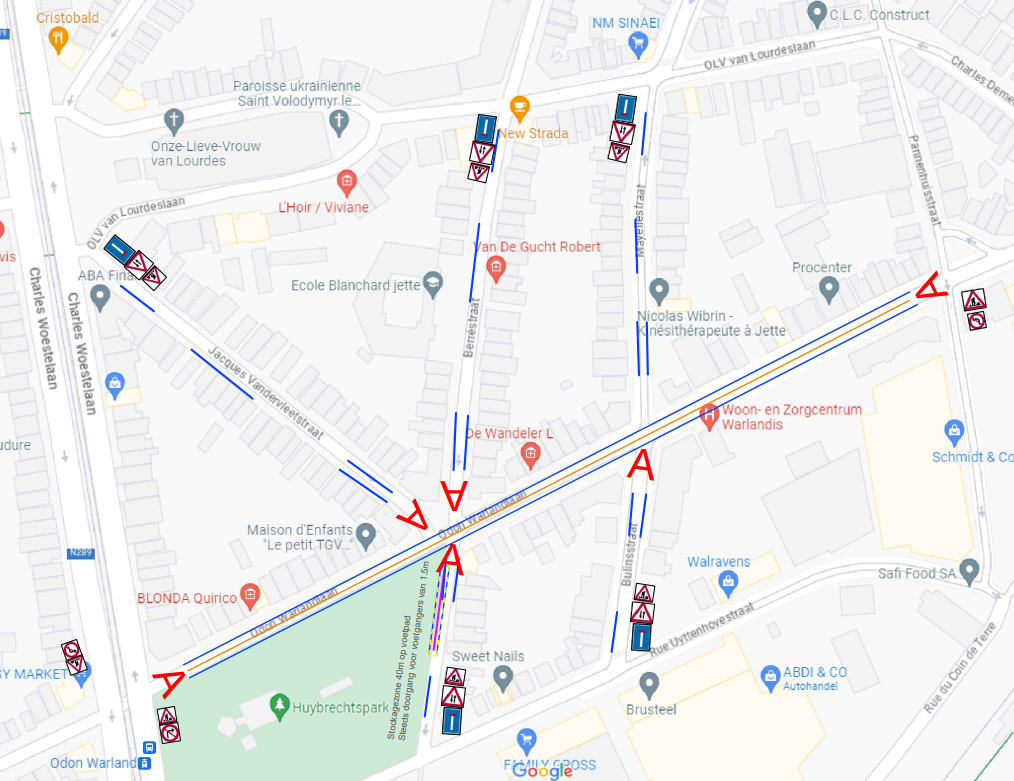 Fase 5
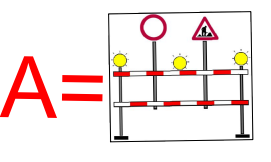 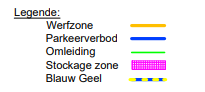 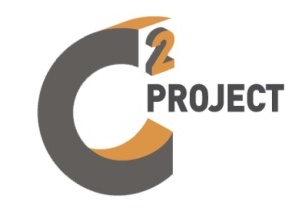 Heraanleg van Odon Warlandlaan Réaménagement de l’avenue Odon Warland
PLANNING
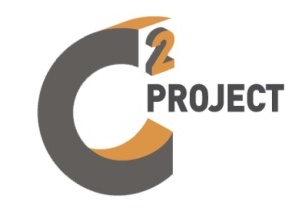 Heraanleg van Odon Warlandlaan Réaménagement de l’avenue Odon Warland
Werfverloop


Vuilbakken buiten de werfzone te plaatsen
               
                   Placer les poubelles hors des zones de chantier

Passage voetgangers
               
                  passages piétons

Werfparkeerkaart te verkrijgen bij Parking Brussels

                  Carte Parking chantier disponible via Parking brussels

(adres : Léon Theodorstraat 25, Jette – Tel : 0800 35 678 (gratis) - email : Jette@parking.brussels)

Garages beperkt toegankelijk

                 Garages : accès limité

Verplaatsen van de bestaande veloboxen

                 Déplacement des box vélos existants
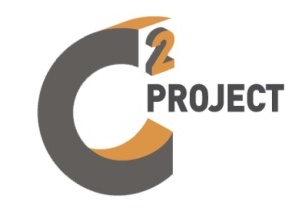 Dank voor uw aandachtMerci pour votre attentionVragen-antwoordenQuestions-réponses